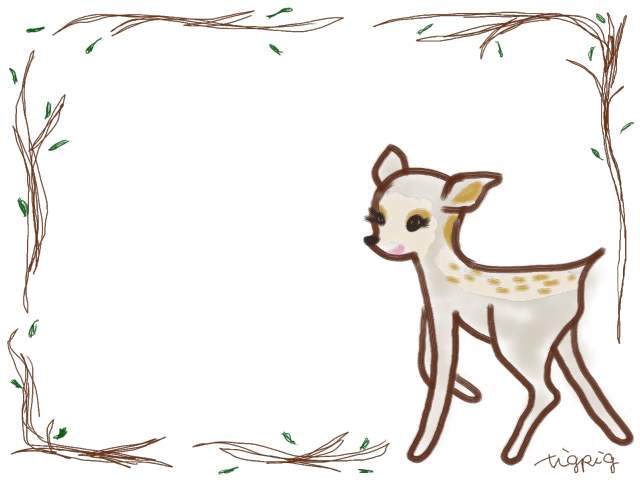 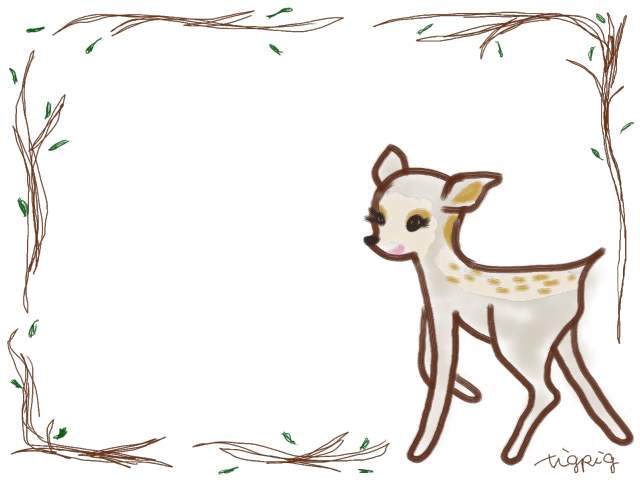 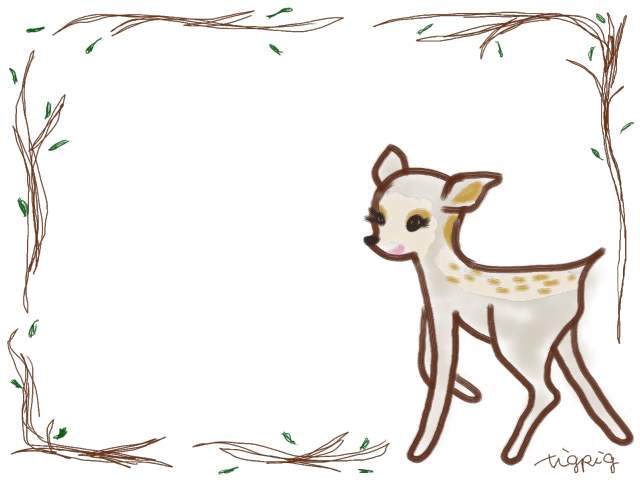 バンビキッズ
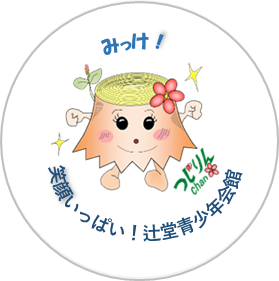 ～音楽と絵本の世界～
5月18日(水)  　　　
　午後1時30分～2時10分
内容　ピアノや歌を交えながら、絵本、
　　　  工作あそびなどを楽しみます
　　  対象　６歳までのお子様とその家族　*各回10人　
　　  場所　辻堂青少年会館　２階　談話室
　 　 費用　無料
  　　受付開始 4月29日(金）～5月6日(金）に
　　　　　　　　　みらい創造財団ホームページの
　　　　　　　　　申込システムから申込・先着順(要登録）
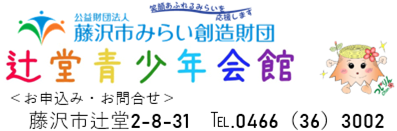